МБОУ СОШ №2 с. ОктябрьскоеПригородный район РСО-Алания
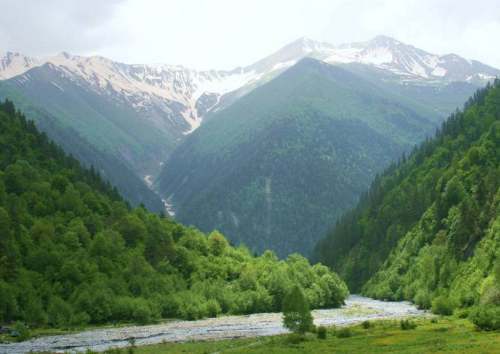 Гегкиева И.Г.
Учитель начальных классов
Тема урока:        Жёлуди. Поделки из желудей
В этот гладкий коробок
Бронзового цвета
Спрятан маленький дубок
Будущего лета.
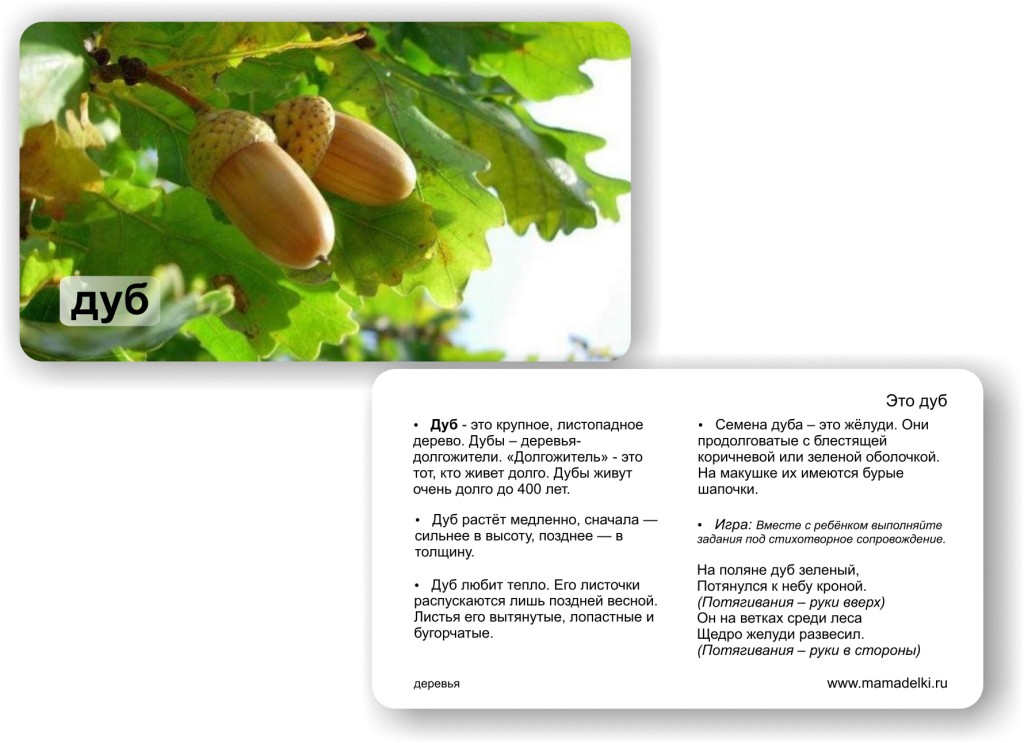 Интересное о дубе
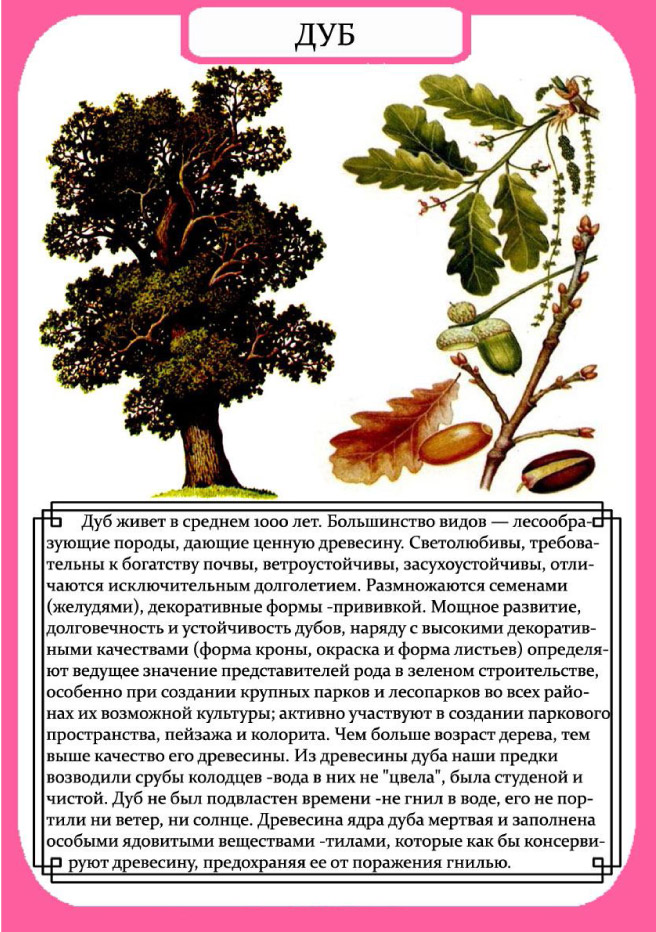 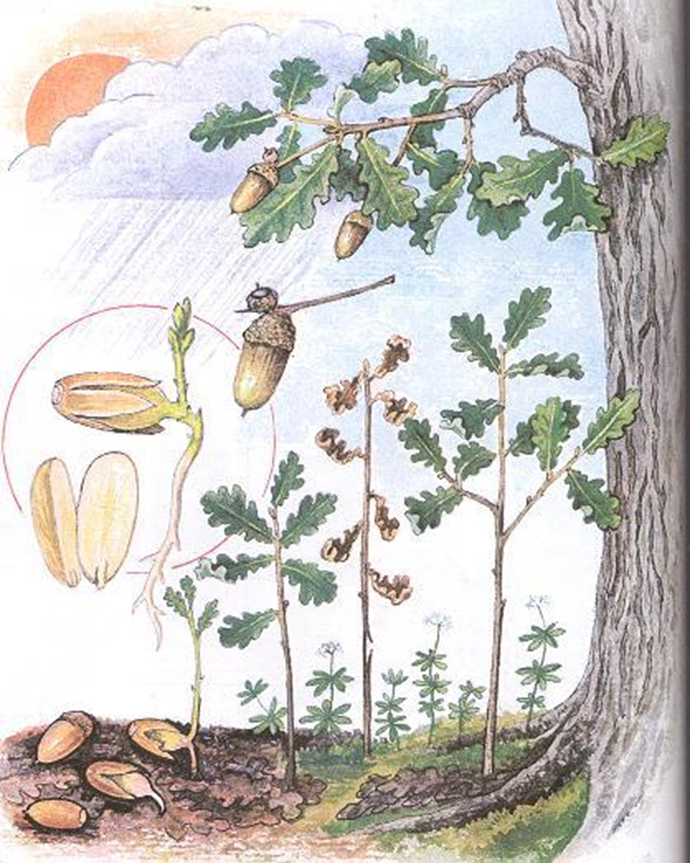 Почему кабан такой сильный?
Петр 1
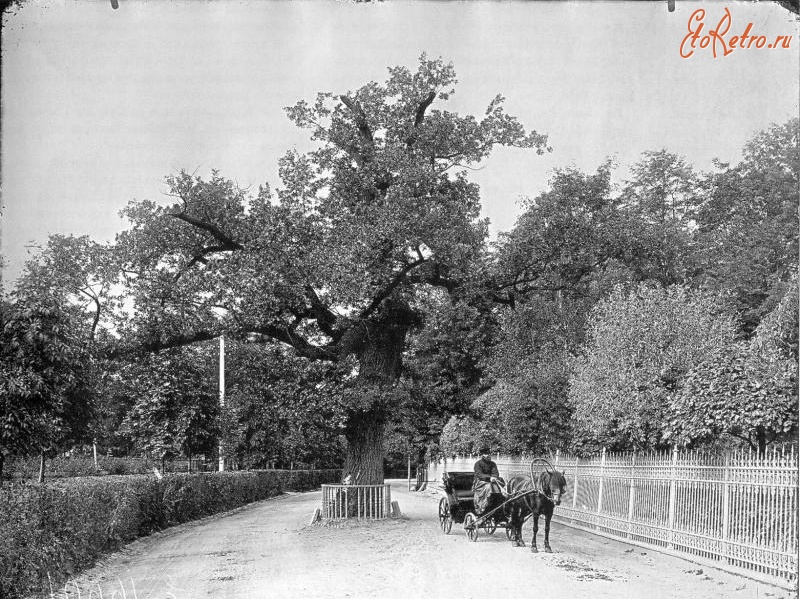 1703 - 2006
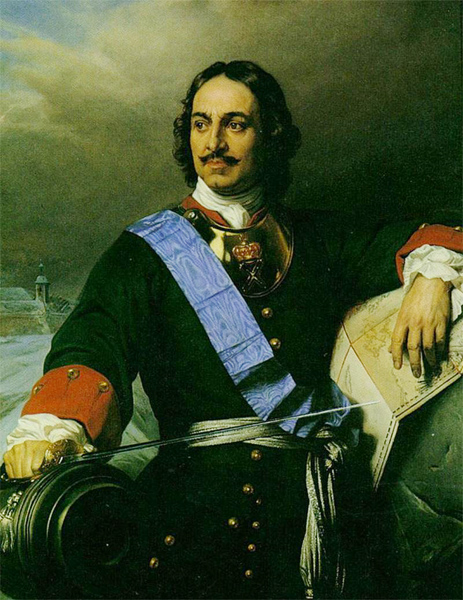 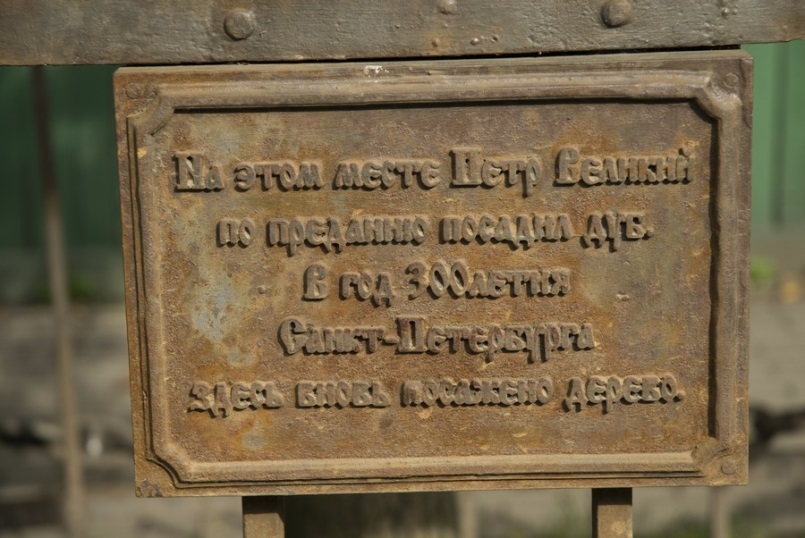 Поделки из желудей
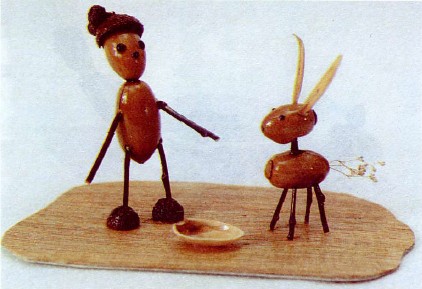 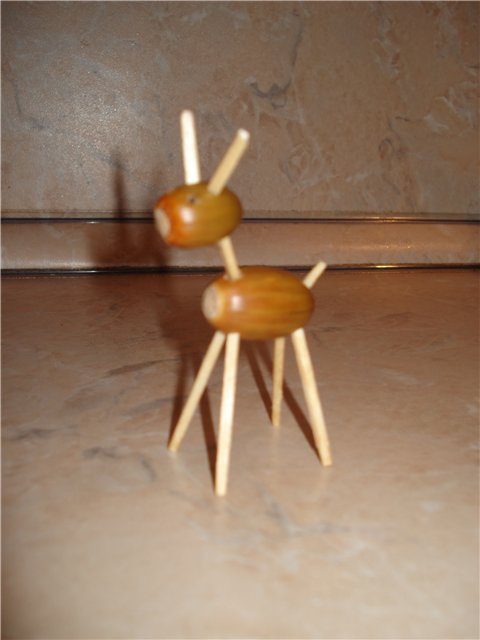 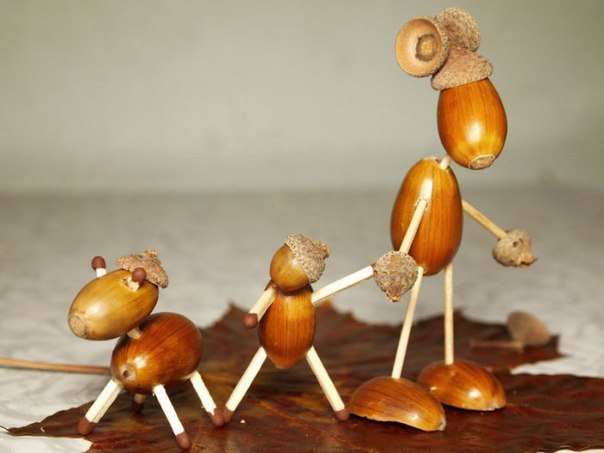 Поделки из желудей
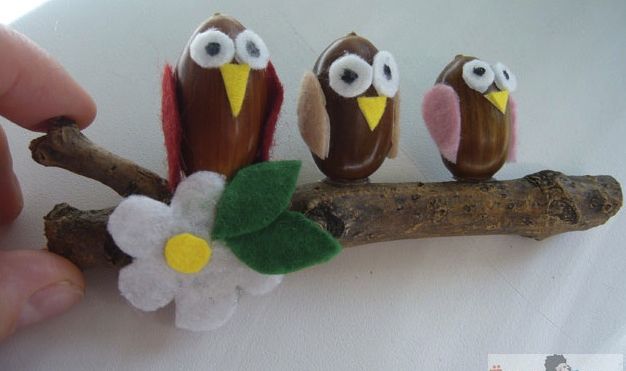 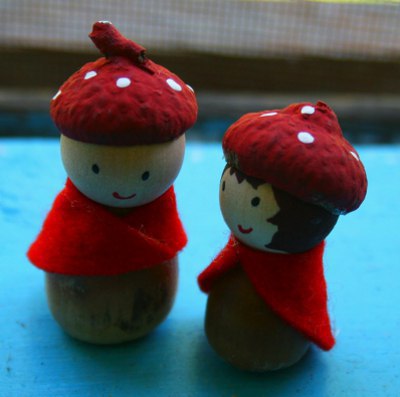 Наша поделка
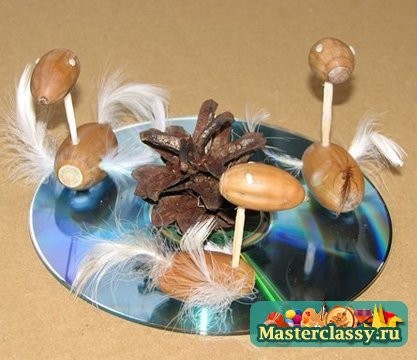 2. Древесина дуба не гниёт потому, что
1. Ядовитые вещества консервируют древесину;

2. Дуб долголетнее дерево;

3. На дубе растут жёлуди.
Жёлудь – это плод …
Берёзы
Осины
3. Дуба
Кто из русских государей начал строить корабли?
1. Иван грозный
2. Пётр 1
3. Николай II
1. Где чей дом?
Белка                             Нора
         Лиса                              Берлога
         Бобёр                            Дупло
         Медведь                       Хатка
3. Угадай ребяток-зверяток.
Лиса  …  

Белка  …

 Корова  …

Кабан  …
Лисёнок

Бельчонок

Телёнок

Поросёнок